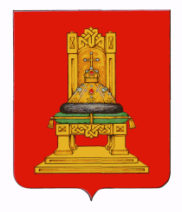 МИНИСТЕРСТВО ИМУЩЕСТВЕННЫХ
И ЗЕМЕЛЬНЫХ ОТНОШЕНИЙ 
ТВЕРСКОЙ ОБЛАСТИ
Правоприменительная практика по переводу земель и земельных участков 
из одной категории в другую
г. Тверь
 16  мая 2023 года
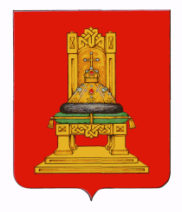 ПРАВОВЫЕ ОСНОВАНИЯ
Земельный кодекс Российской Федерации
Федеральный закон от 21.12.2004 № 172-ФЗ «О переводе земель или земельных участков из одной категории в другую»
Распоряжение Правительства Тверской области от 16.11.2011 № 262-рп «Об утверждении Регламента организации работы при рассмотрении ходатайств о переводе земель или земельных участков в составе таких земель из одной категории в другую»
Постановление Правительства Тверской области от 04.10.2011 № 61-пп «О Межведомственной комиссии при Правительстве Тверской области по земельным отношениям»
Правовые основания
Эффективное использование земельных участков
Приведение в соответствие целевого назначения земельных участков их фактическому использованию
Реализация инвестиционных проектов
Цели
2
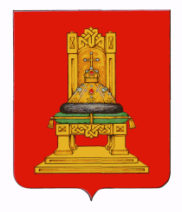 ПРАВОВЫЕ ОСНОВАНИЯ ПО ЗЕМЕЛЬНОМУ КОДЕКСУ РФ
Перевод земель из одной категории в другую осуществляется в отношении:
1) земель, находящихся в федеральной собственности, - Правительством Российской Федерации;
2) земель, находящихся в собственности субъектов Российской Федерации, и земель сельскохозяйственного назначения, находящихся в муниципальной собственности, - органами исполнительной власти субъектов Российской Федерации;
3) земель, находящихся в муниципальной собственности, за исключением земель сельскохозяйственного назначения, - органами местного самоуправления;
4) земель, находящихся в частной собственности:
- земель сельскохозяйственного назначения - органами исполнительной власти субъектов Российской Федерации;
- земель иного целевого назначения - органами местного самоуправления.
3
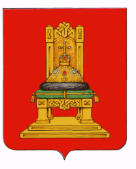 ПОЛНОМОЧИЯ МИНИСТЕРСТВА ИМУЩЕСТВЕННЫХ И ЗЕМЕЛЬНЫХ ОТНОШЕНИЙ ТВЕРСКОЙ ОБЛАСТИ ПО ПЕРЕВОДУ ЗЕМЕЛЬНЫХ УЧАСТКОВ
 ИЗ ОДНОЙ КАТЕГОРИИ В ДРУГУЮ
Направление запросов рецензентам, 
подготовка сводной рецензии
Обеспечивает проверку ходатайства и приложенных к нему документов на предмет их соответствия требованиям Федерального закона о переводе земель
Подготовка материалов к заседанию Межведомственной комиссии при Правительстве Тверской области по земельным отношениям.
Организация заседания Межведомственной комиссии при Правительстве Тверской области по земельным отношениям
Подготовка и согласование проектов распоряжений Правительства Тверской области о переводе или об отказе в переводе земельных участков из одной категории в другую
Отказывает в рассмотрении ходатайства в случае если:
обратилось ненадлежащее лицо;
приложенные документы по составу и содержанию не соответствуют требованиям земельного законодательства
Направление распоряжений Правительства Тверской области о переводе земельных участков для внесения сведений в ЕГРН
Направление распоряжений Правительства Тверской области о переводе земельных участков заинтересованным лицам
4
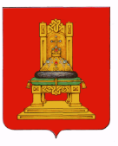 ОТЧЕТНАЯ ИНФОРМАЦИЯ О РАССМОТРЕНИИ НА ЗАСЕДАНИЯХ КОМИССИИ ВОПРОСОВ О ПЕРЕВОДЕ ЗЕМЕЛЬНЫХ УЧАСТКОВ 
ИЗ ОДНОЙ КАТЕГОРИИ В ДРУГУЮ
5
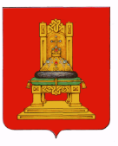 ПЕРЕВОД ЗЕМЕЛЬНЫХ УЧАСТКОВ 
В КАТЕГОРИЮ ЗЕМЕЛЬ ЛЕСНОГО ФОНДА
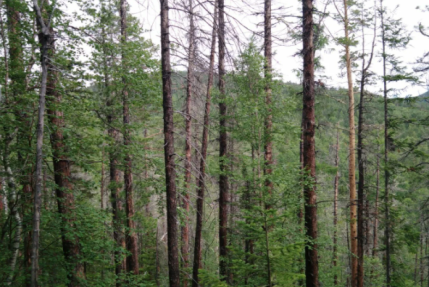 2020-2022 года
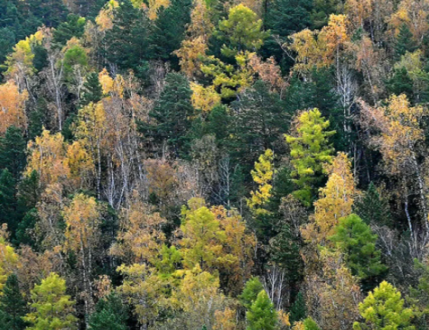 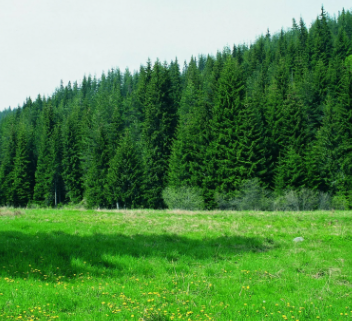 6